EPITHELIAL TISSUE
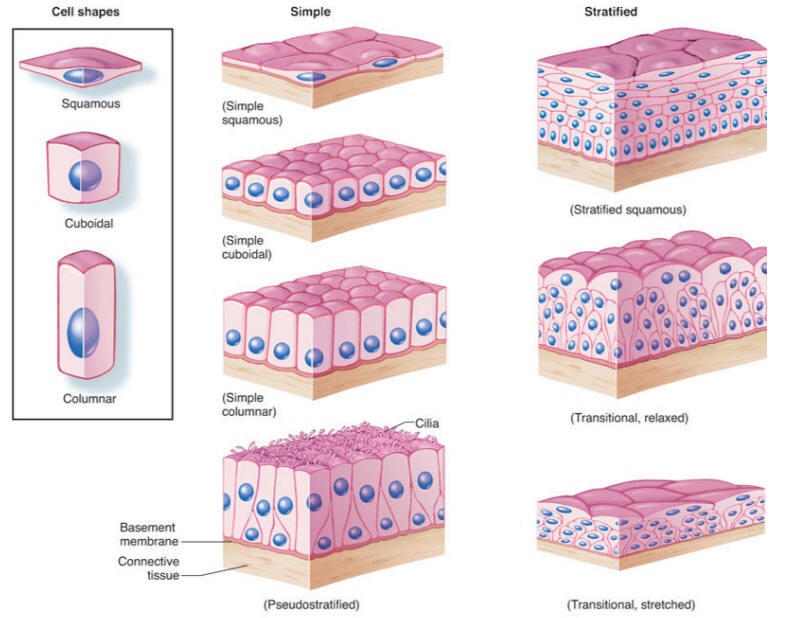 General characteristics: 
Cells are tightly joined with little intercellular space.
Rest on a basement membrane.
Avascular. “lack of blood vessels”
High power of regeneration.  
 
Classification: 
Epithelial membranes:- Simple epithelium: one layer. - Stratified epithelium: more than one layer.
Glands (Glandular Epithelium).
 
Functions :
Protection as in epidermis of skin.
Secretion as in glands.
Absorption as in small intestine.
Excretion as in kidney.
Reproduction as in gonads.
Smooth lining as in blood vessels.
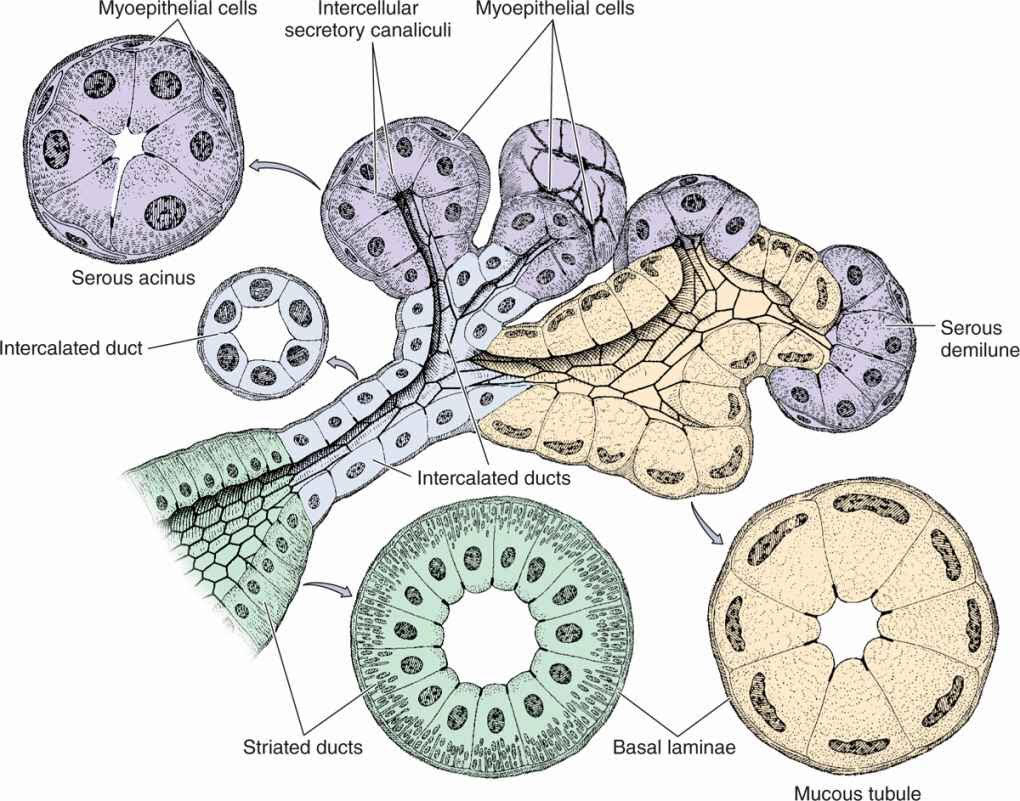 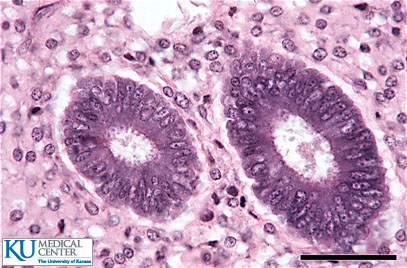 SIMPLE EPITHELIUM
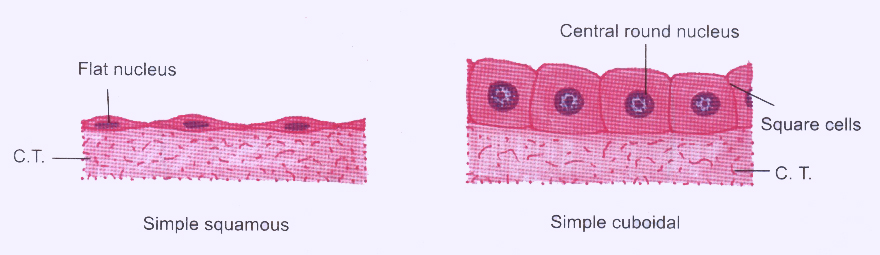 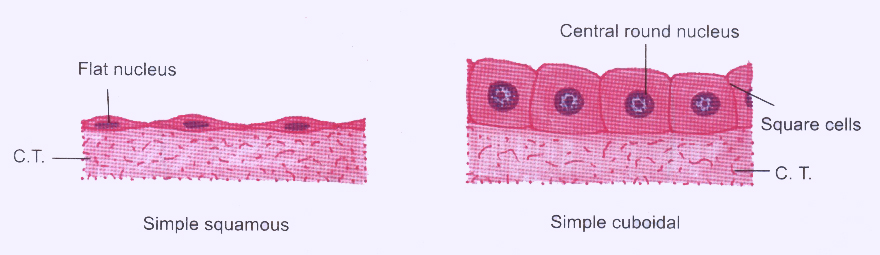 SIMPLE EPITHELIUM
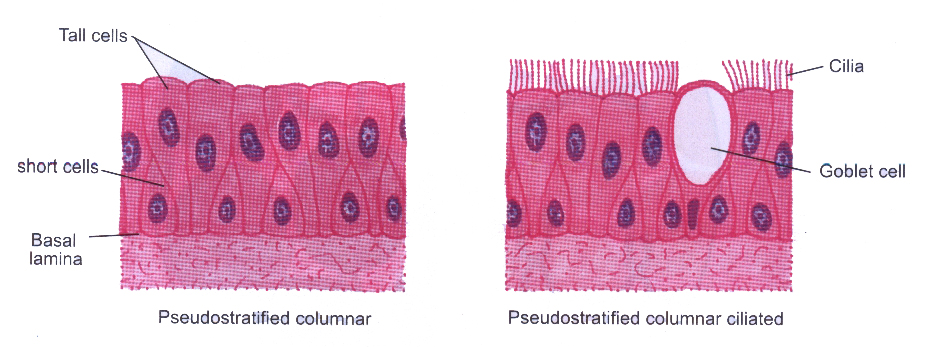 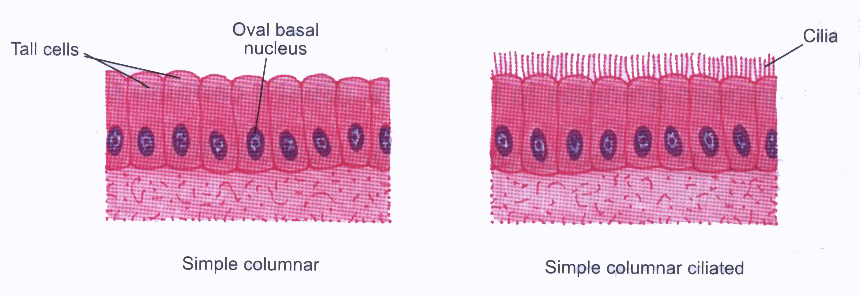 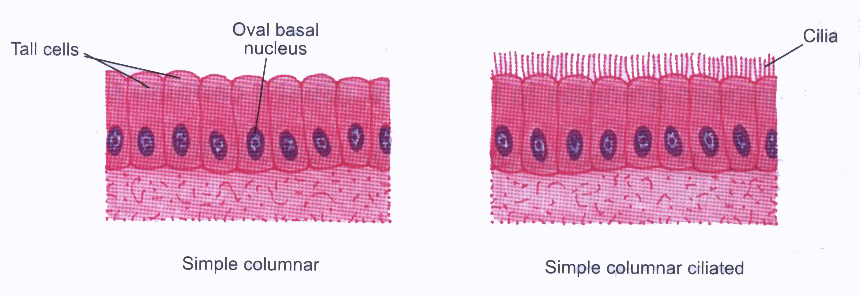 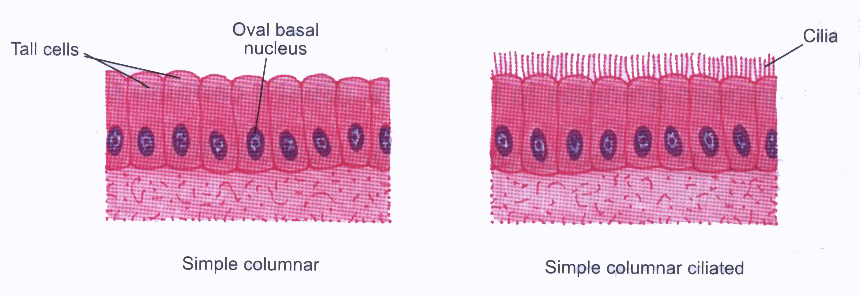 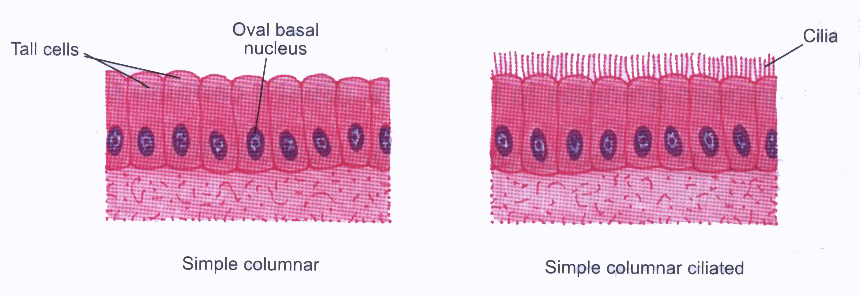 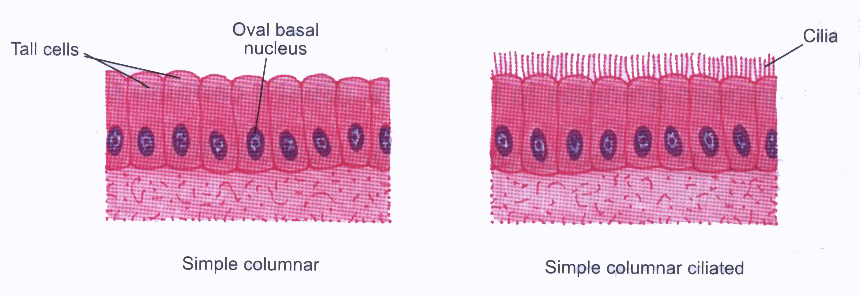 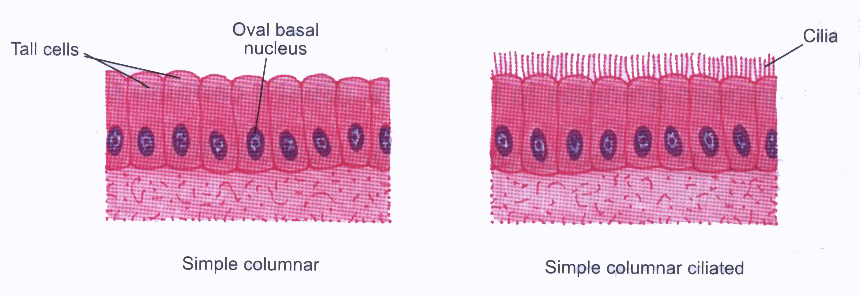 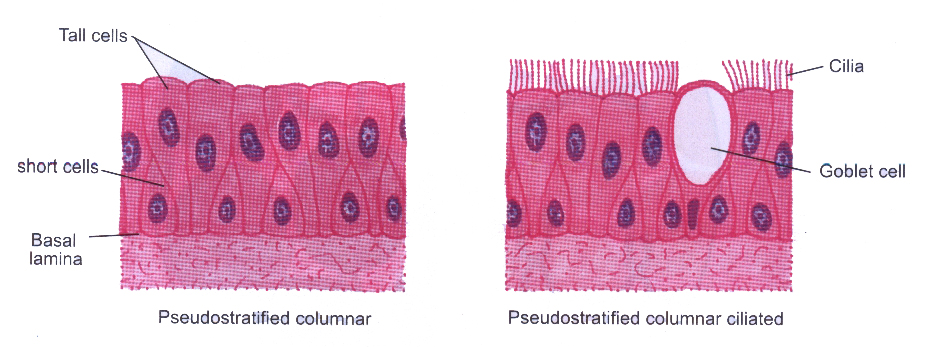 STRATIFIED EPITHELIUM
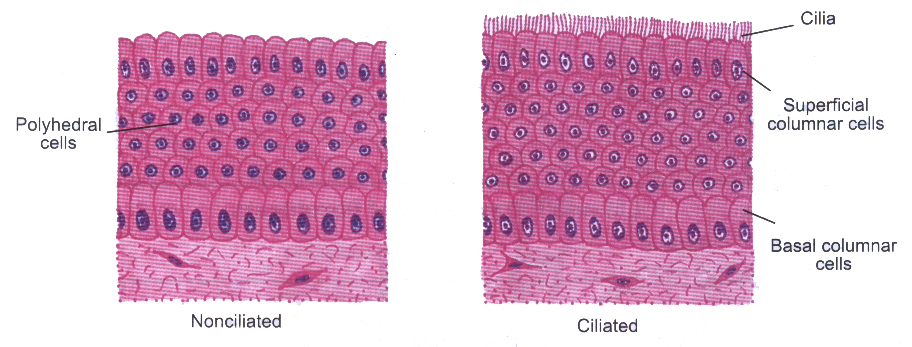 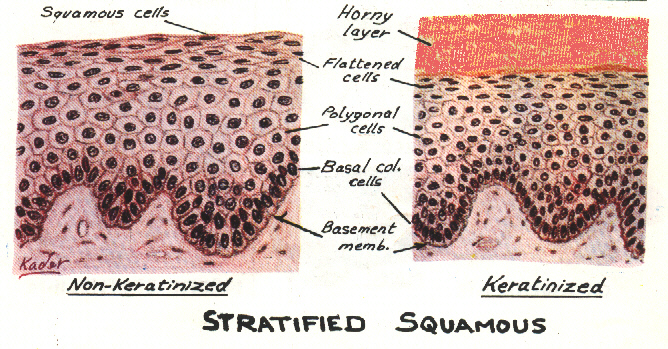 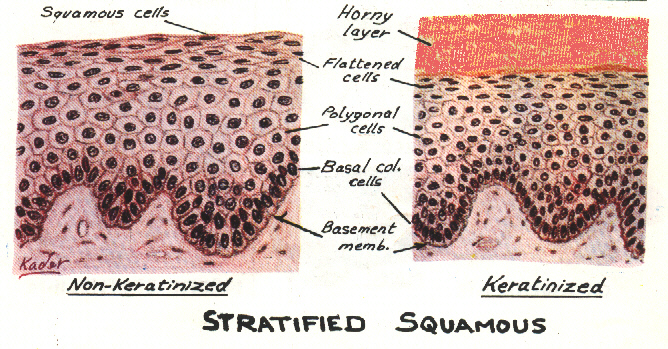 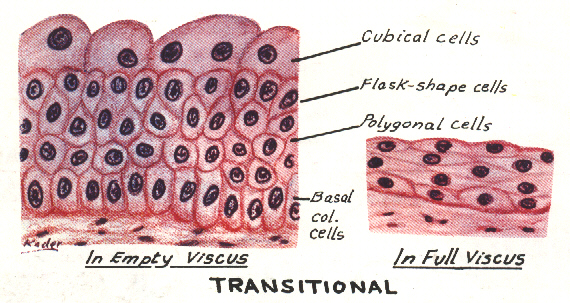 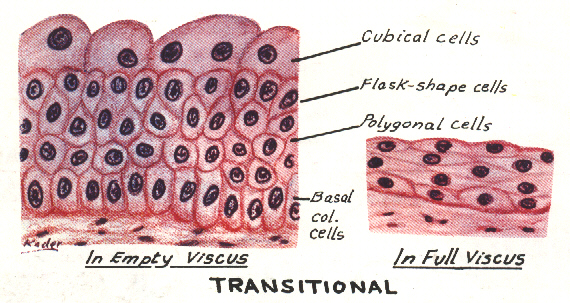 1
2
3
1
2
3
GLANDS (GLANDULAR EPITHELIUM) classification according to :
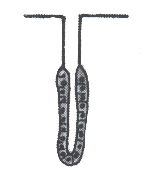 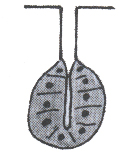 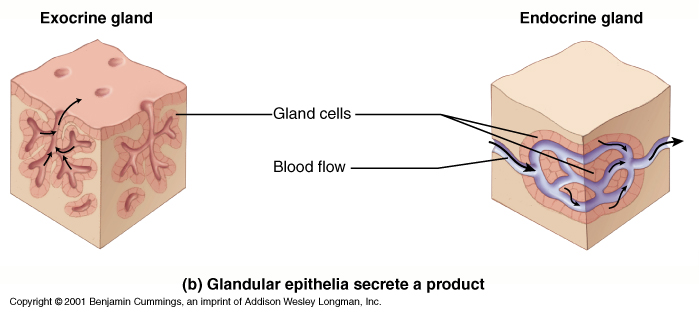 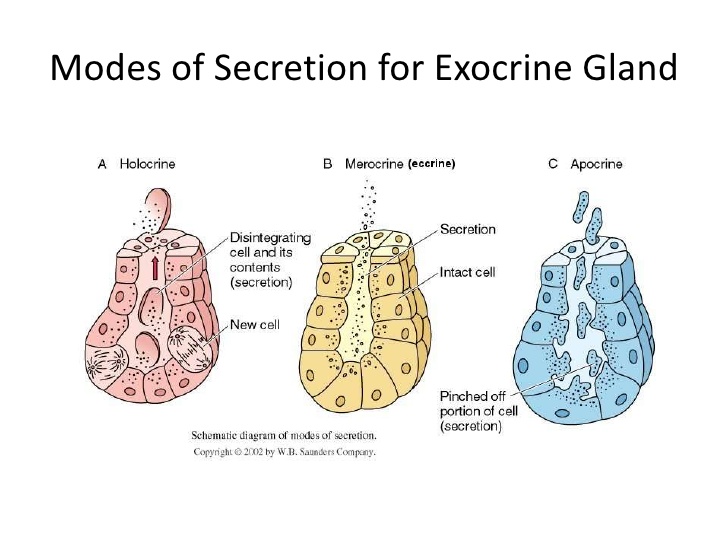 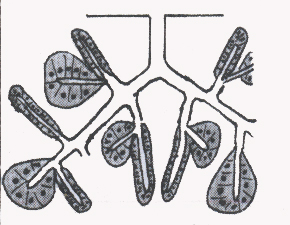 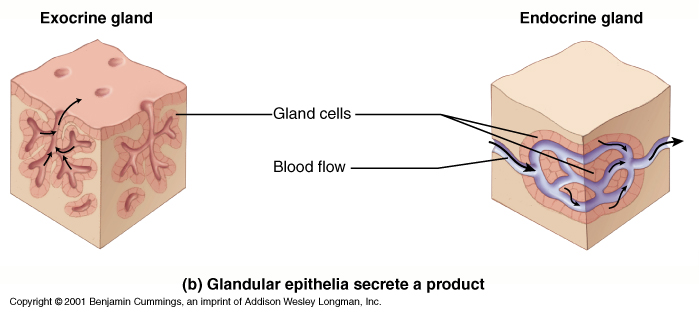 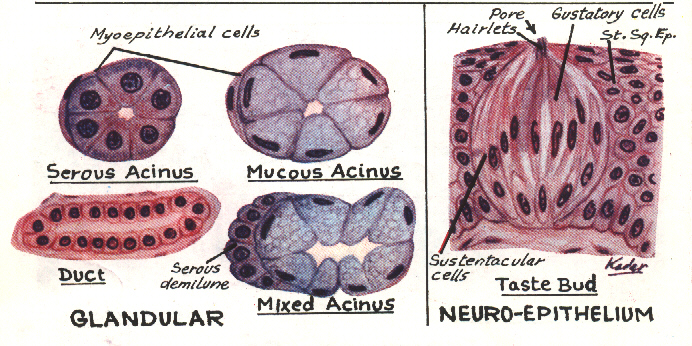 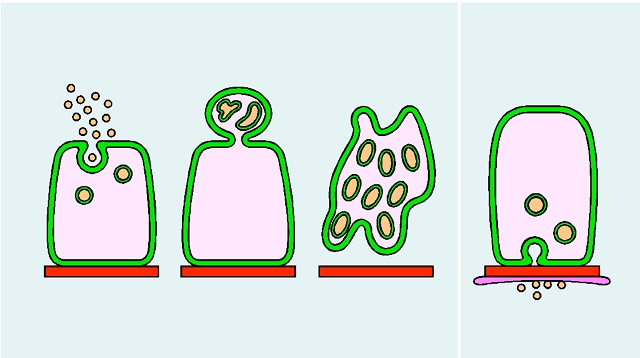 CLINICAL APPLICATION
IMMOTILE CILIA SYNDROME (KARTEGENER’S SYNDROME):
Disorder that causes infertility in male and chronic respiratory tract infection in both sexes.
It is caused by immobility of cilia and flagella induced by deficiency of dynein.
Dynein protein is responsible for movements of cilia and flagella
METAPLASIA
It is the transformation of one type of tissue to another in response to injury.
This condition is usually reversible if the injury is removed.
Example: pseudostratified ciliated columnar epithelium of the respiratory passages, 
     e.g. trachea, of heavy smokers may undergo squamous metaplasia, transforming into
     stratified squamous epithelium.
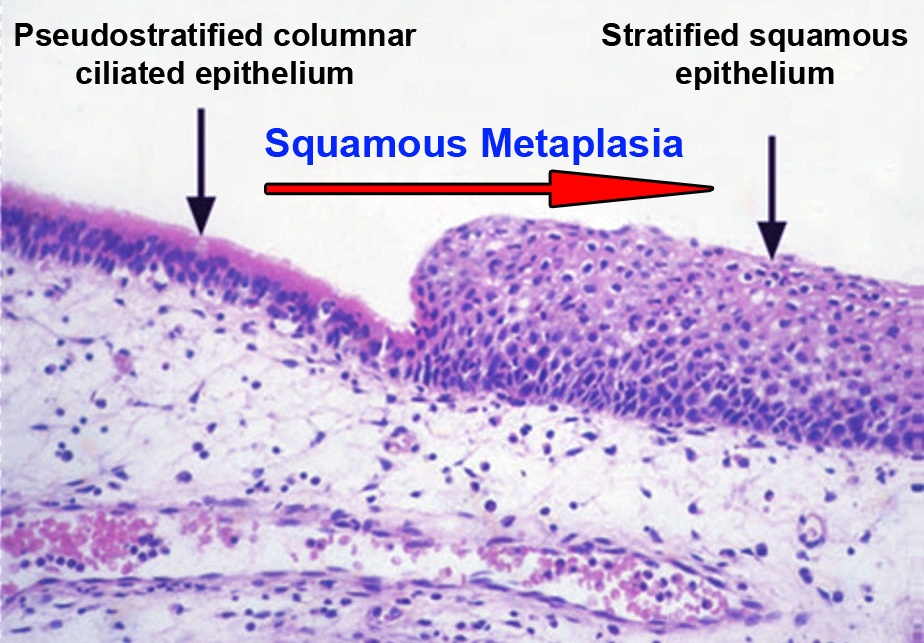